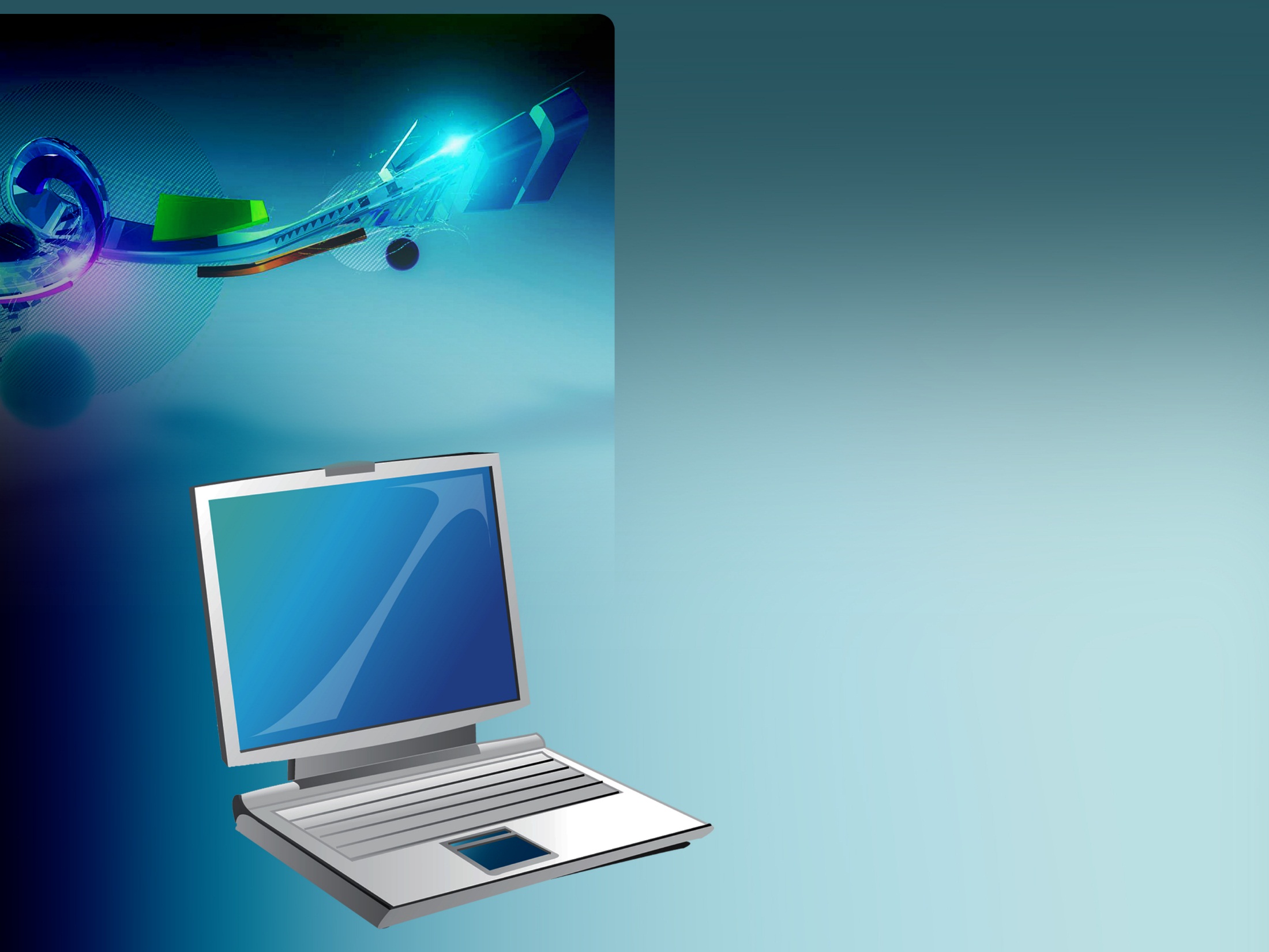 муниципальное бюджетное дошкольное образовательное учреждениеобщеразвивающего вида «Детский сад №12»городского округа Самары
«Образовательный маршрут как инновационный подход при взаимодействии с родителями в ДОО»
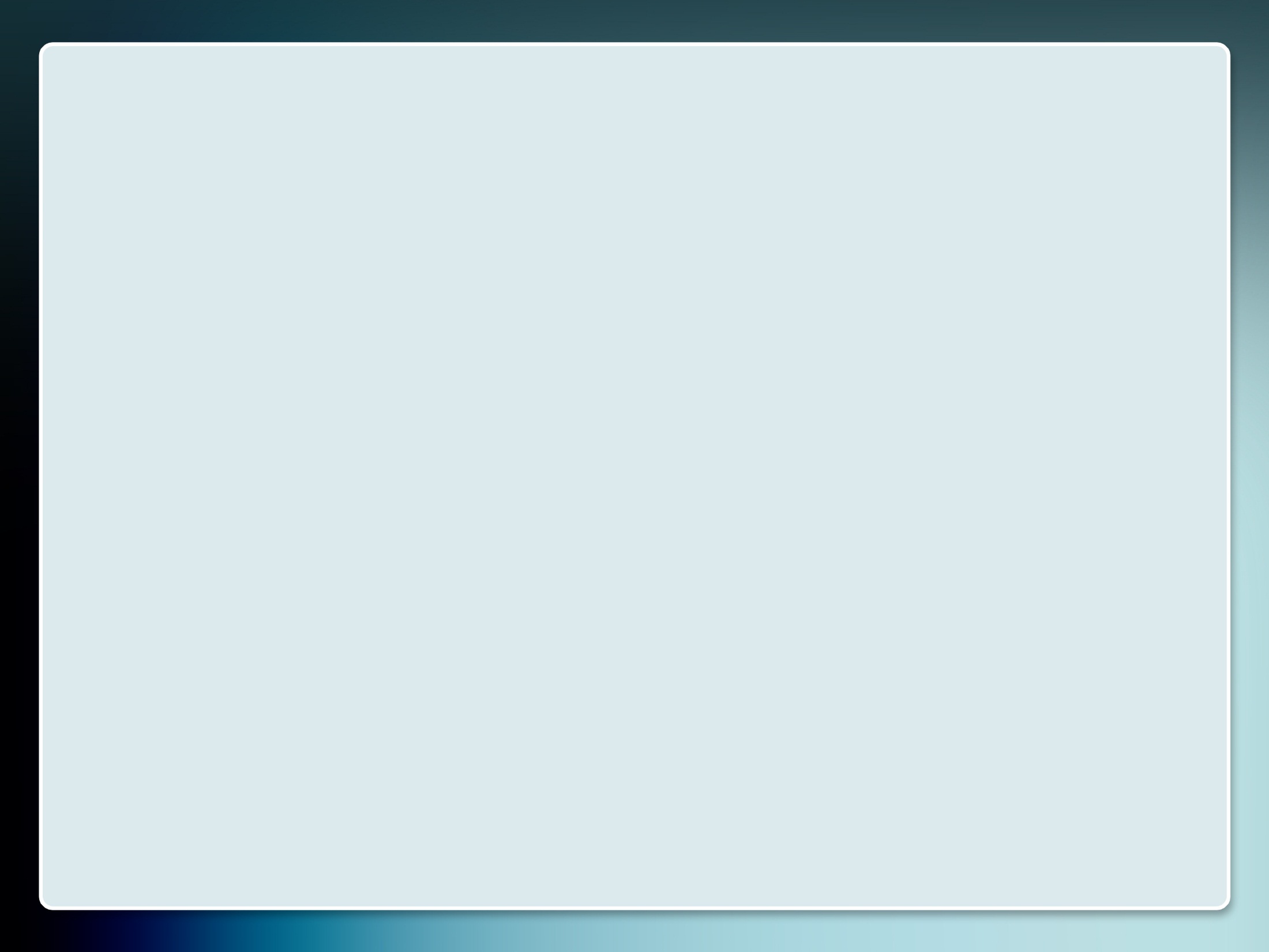 Разработка образовательных маршрутов
Образовательный маршрут (Web-навигатор) – инструктивные материалы и методические рекомендации по организации целенаправленной образовательной или культурно-просветительской деятельности родителей с детьми в сети Интернет обучающего, воспитательного, развивающего или творческого характера; организации семейного досуга с использованием средств и сервисов ИКТ.
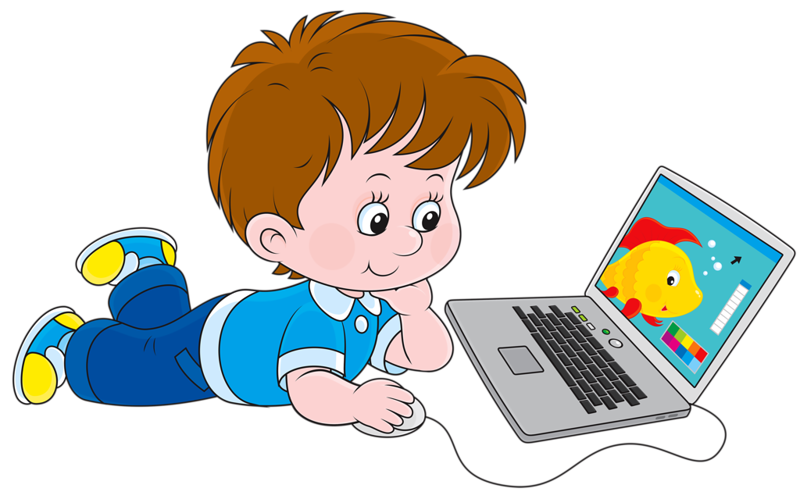 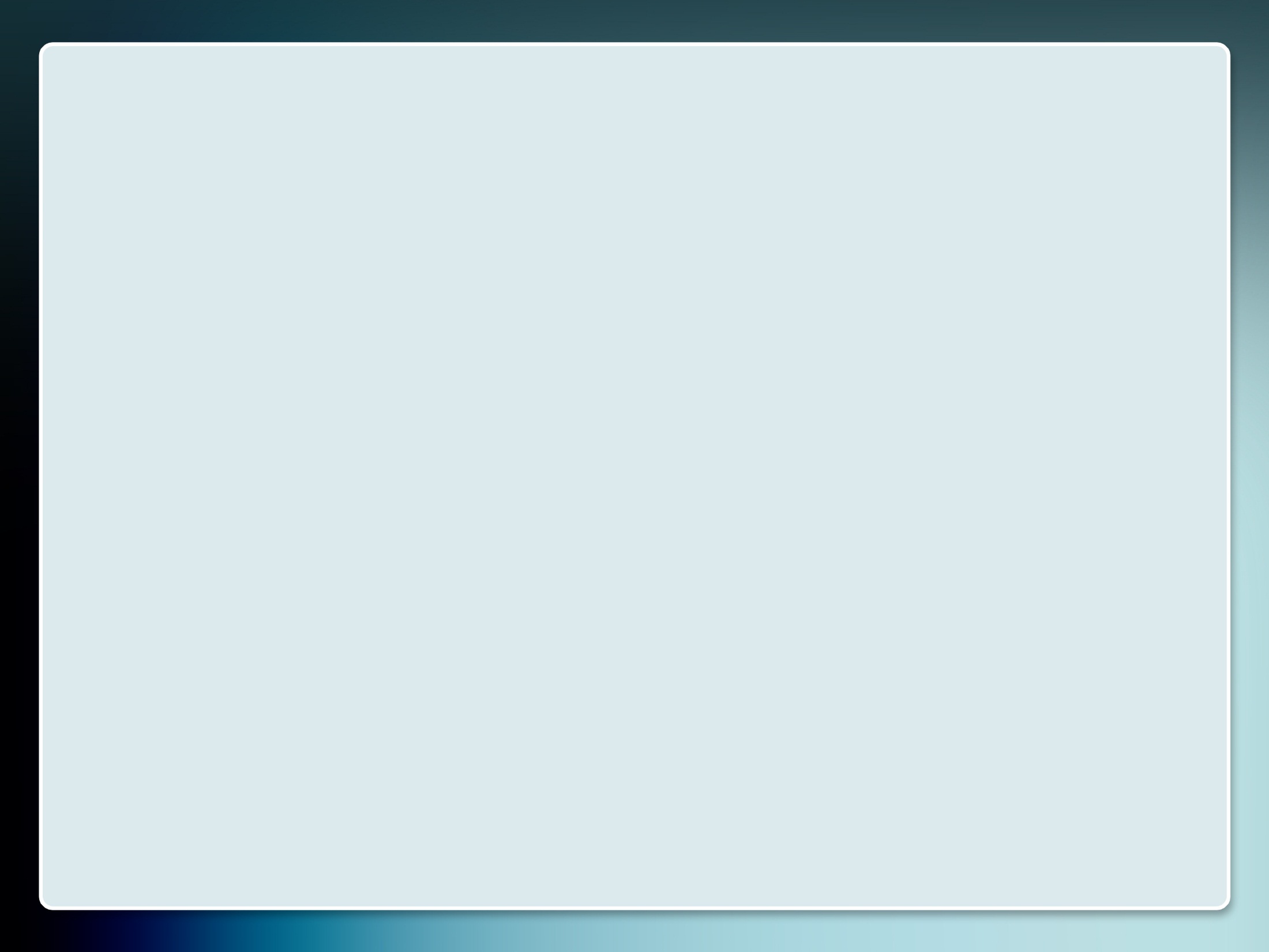 Требования к образовательному маршруту
1.Прозрачность для родителей – родители должны четко видеть цель.
2. Четкая сюжетная линия – нельзя ограничиваться перечислением «полезных ссылок». 
3. Педагогический дизайн, который должен помогать раскрывать содержание и мотивировать к деятельности и родителей, и детей. 
4. С особой осторожностью надо проектировать предметные 
    маршруты, делегируя родителям обучающие функции.
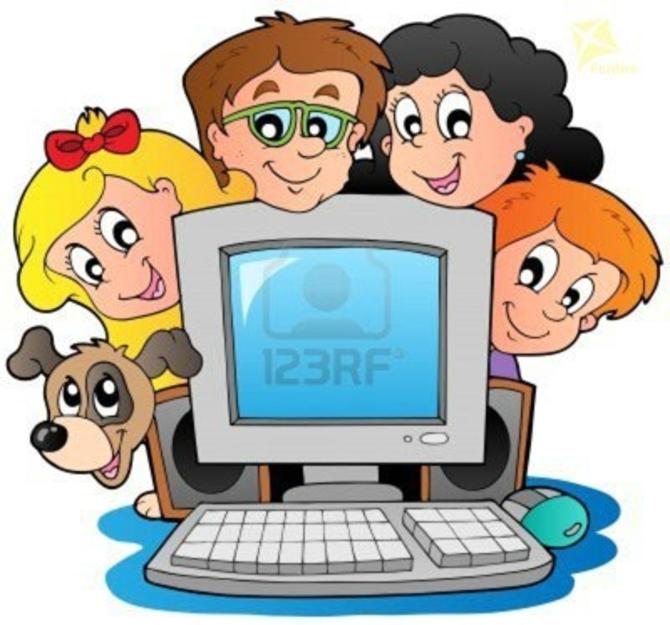 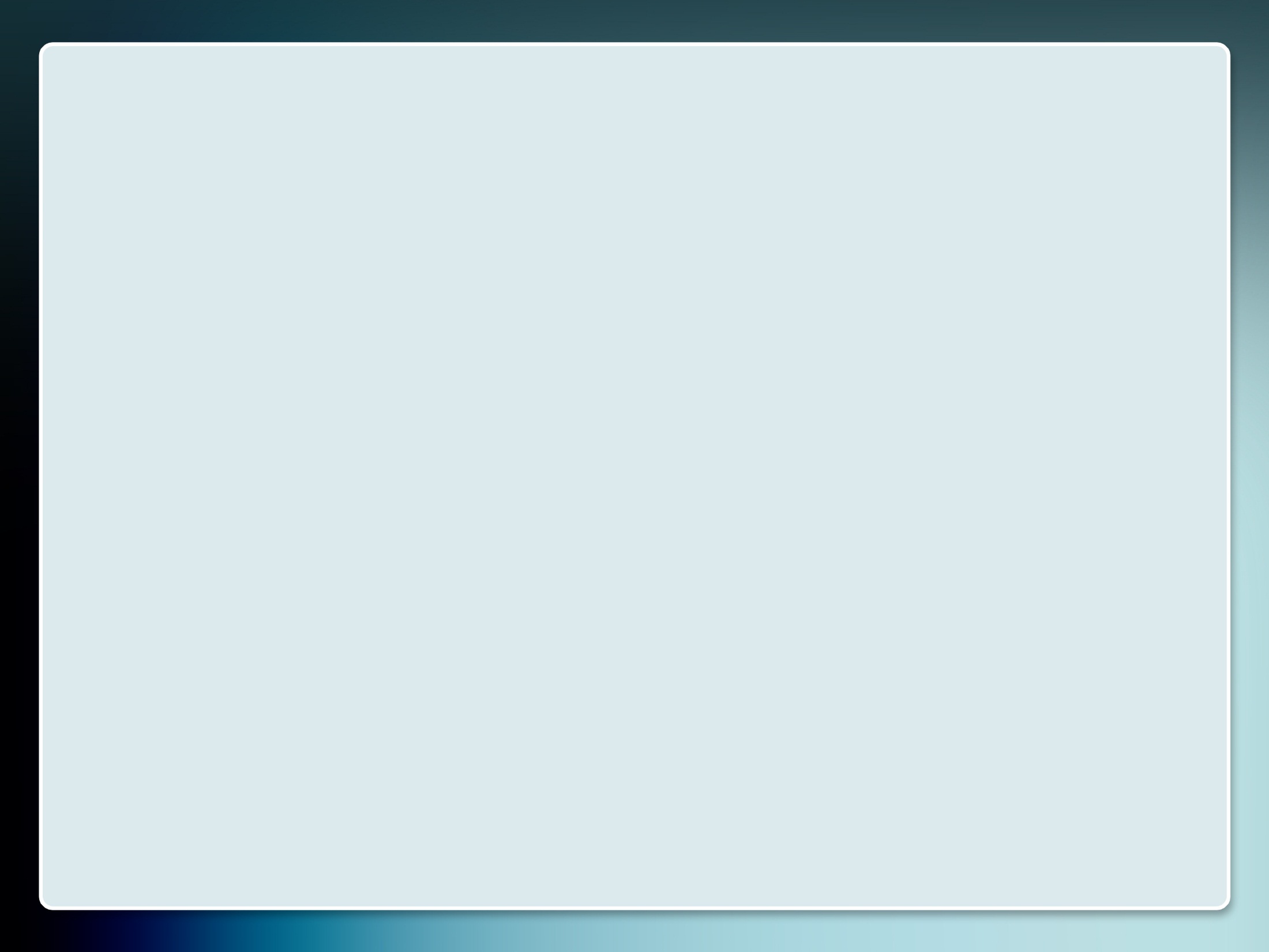 Алгоритм разработки педагогического
 образовательного маршрута
Подготовительный этап 
   - подбор наглядного или текстового материала; 
   - копирование и подписка ссылок на сайты; 
   - подготовка кратких аннотаций к этапам маршрута.
 
Основной этап 
   - составление маршрута в  программе Microsoft Office Publisher или Microsoft Office Word; 
   - подбор шаблона будущего маршрута; 
   - внесение подобранной информации, картинок;
   - реализация маршрута.
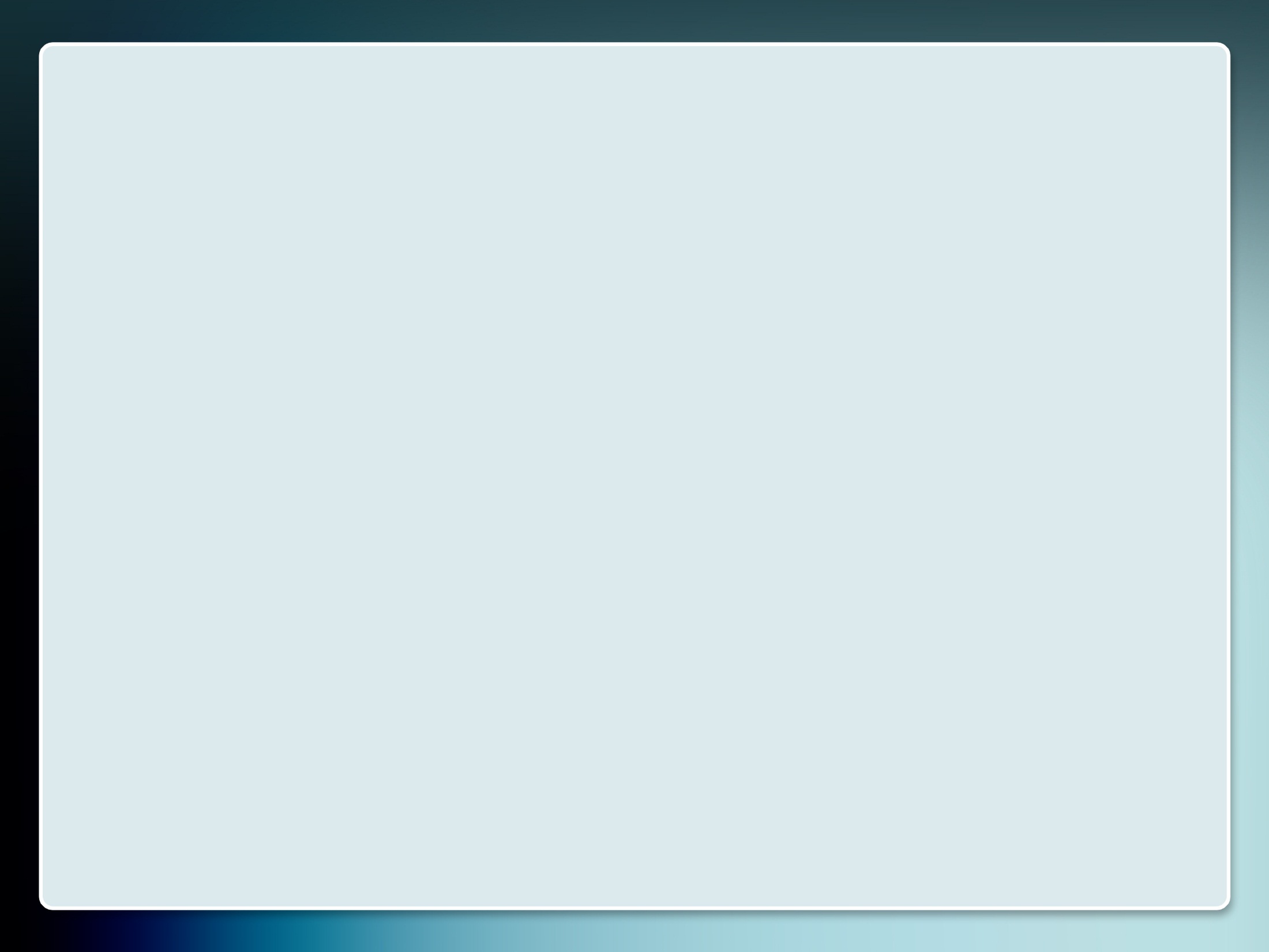 Структура образовательного маршрута
“Название маршрута”
                                                                                                       Авторы: Фамилия И.О.Вступительное слово
Шаг 1
Вступительное слово. 
Интернет-ресурс 1 
Комментарии к ресурсу, методические рекомендации, темы для обсуждения. 
Интернет-ресурс 2
Комментарии к ресурсу, методические рекомендации, темы для обсуждения, 
Шаг 2
Вступительное слово. 
Интернет-ресурс 1 
Комментарии к ресурсу, методические рекомендации, темы для обсуждения.
 Интернет-ресурс 2
Комментарии к ресурсу, методические рекомендации, темы для обсуждения, задания на сервисе learningapps.org.
Заключительное слово
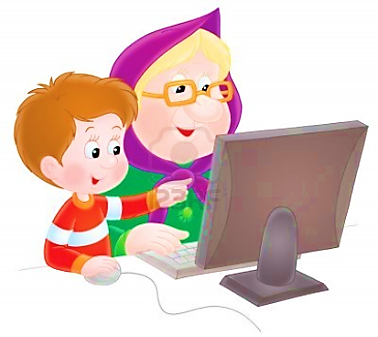 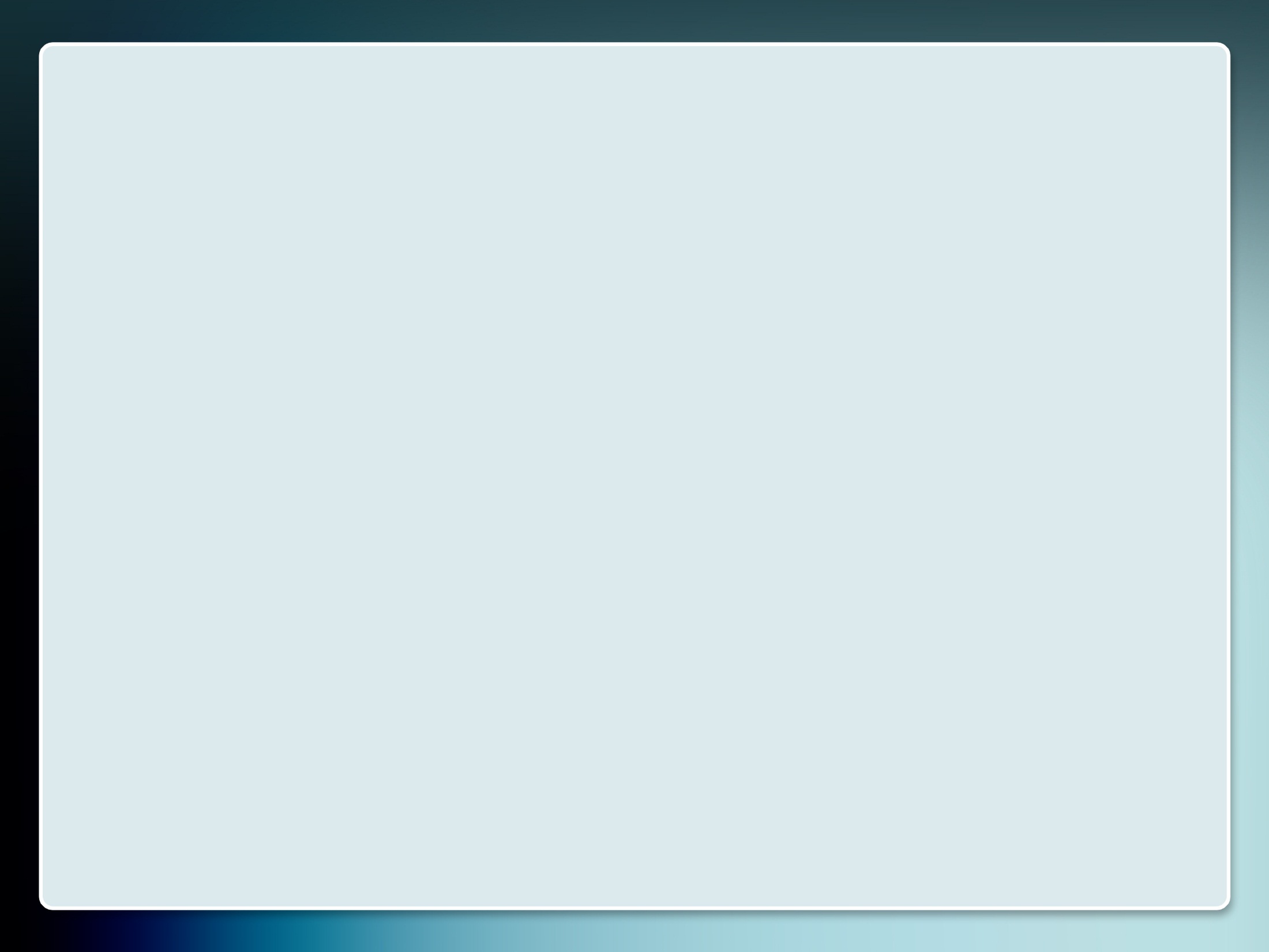 Таким образом, «Образовательный маршрут (Web-навигатор)» является актуальной, современной формой работы при взаимодействии с родителями дошкольников, может разрабатываться и применяться в каждом образовательном учреждении.
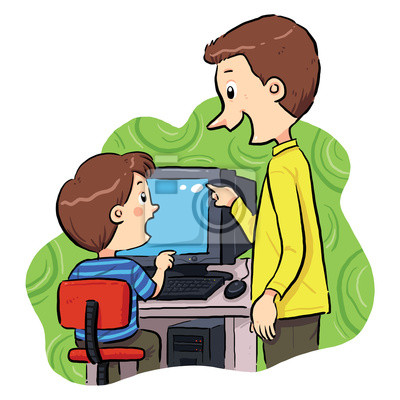 Спасибо за внимание!
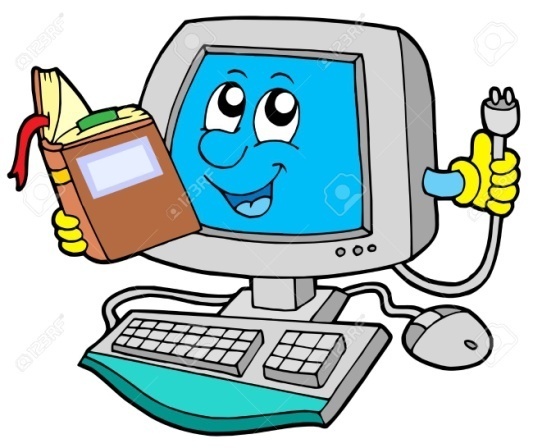